Efforts to Engage Families
Data about Family Engagement Efforts
Engaging Families Throughout the Tiered Model
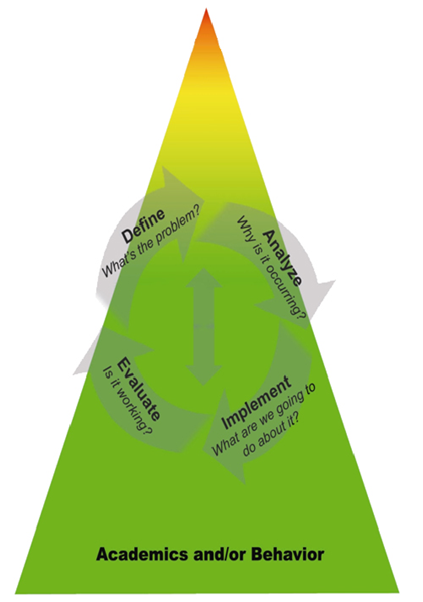 Engaging Families at Tier 3:
Data about Tier 3 Efforts:
District Level
School Level
Engaging Families at Tier 2:
Data about Tier 2 Efforts:
Engaging Families at Tier 1:
Data about Tier 1 Efforts:
Responsive to Family and Student Needs
[Speaker Notes: Intent:

Talking Points: Activity- School level
Which tier is strongest for students?  
Which tier is strongest for families?  
Revisit their goals and results of IC:  where do they want to start engaging families?

Training Activity:]